Department of Higher Education and Training
Update by DHET on the start of the 
2023 academic year:
University & TVET Sectors

Portfolio Committee on Higher Education, Science and Innovation
08 March 2023
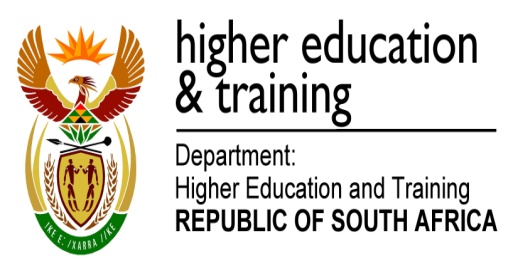 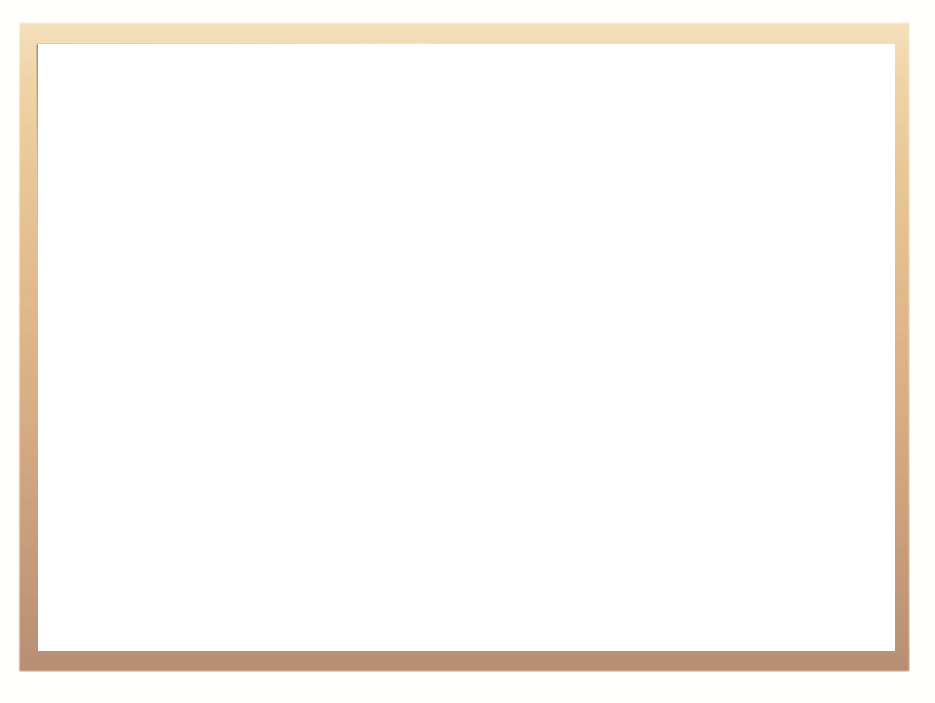 Preparations for 2023
December 2022 engagements with registrars and CFOs as well as NSFAS.
January 2023 engagements between Minister and NSFAS and universities.
Department launched CACH 2023 seven days after the release of grade 12 results.
Department developed monitoring tool based on experience of previous years and distributed to all universities, via offices of the Registrars. 
Officials from the university education branch have visited all 26 public universities, initially in line with Portfolio Committee visits and subsequently based on own developed schedule. 
All institutions have begun the academic programme.
2
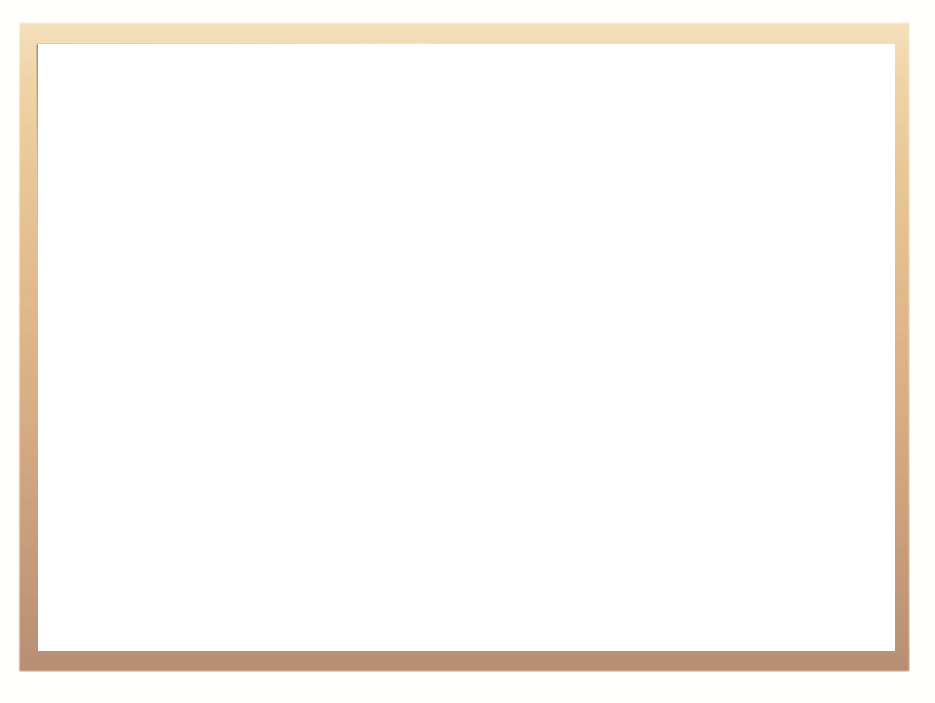 Monitoring Tool
A full report will be developed for the Minister, reflecting on the registration period and including detailed information provided by the universities. This will also be used to plan for further engagements, and reviews of reporting templates. 
All universities responded to the monitoring tool, either through completing the tool in advance of the monitoring visits, or by providing detailed responses in presentations during the visits, or both.
3
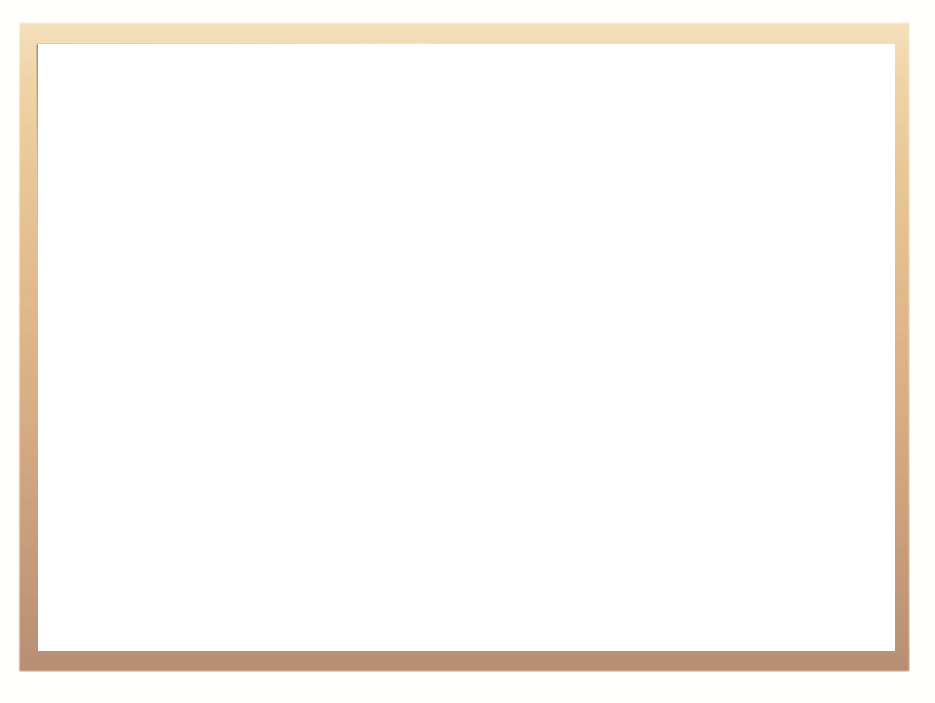 Monitoring Tool
Registration and NSFAS related matters:
Exchange of registration data with NSFAS
Payment of allowances for NSFAS students 
Appeals process with NSFAS?
Student Accommodation related matters:
Unaccredited private residences
Accommodation arrangements
Online vs Contact registration
Emergency accommodation plans
4
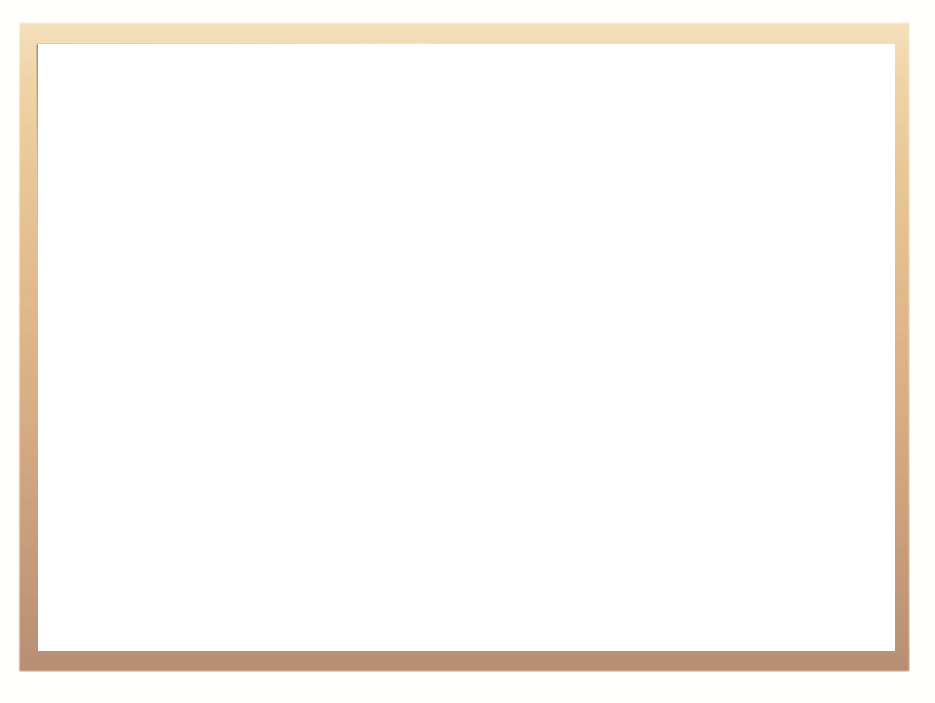 Monitoring Tool
Registration of returning students: 
Academic exclusions:
Higher Certificate articulation:
Registration related matters: 
Announcement of NSC results, 
Confirmation of offers 
When do classes commence 
Online registration processes
5
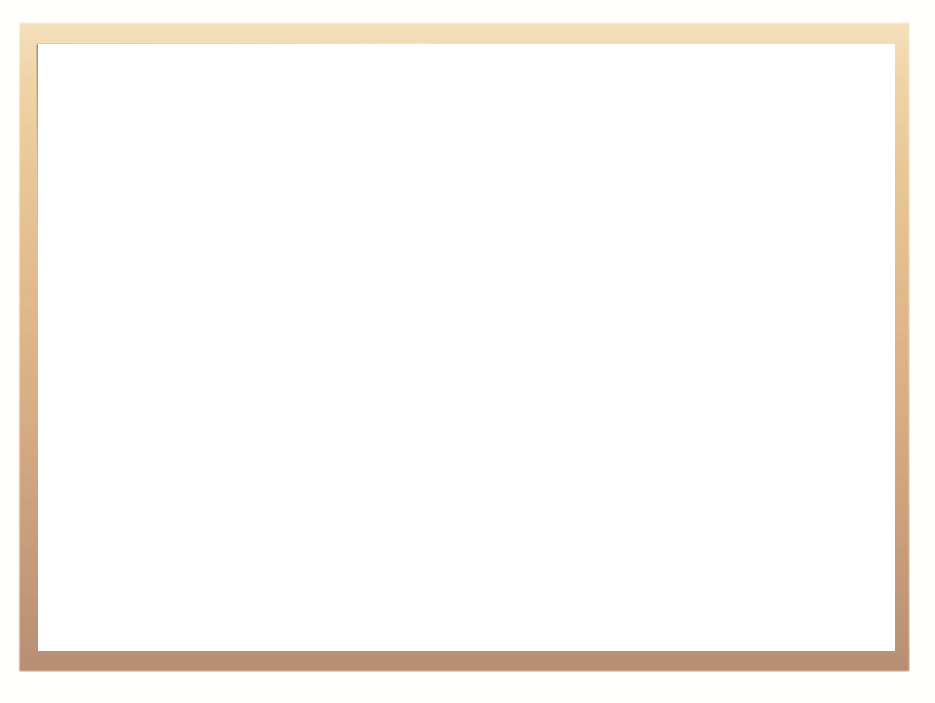 Monitoring Tool
Financial matters: 
Impact of increases in general fees and registration fees for 2023, 
Assist unfunded students
Upfront registration payments 
Concessions?
Access to academic transcripts and certificates of completion: 
Assistance of postgraduate students
6
Clearing Sub-process
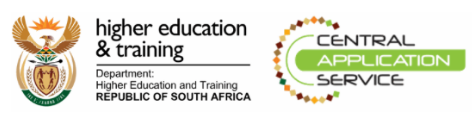 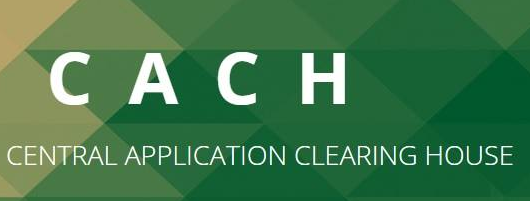 8
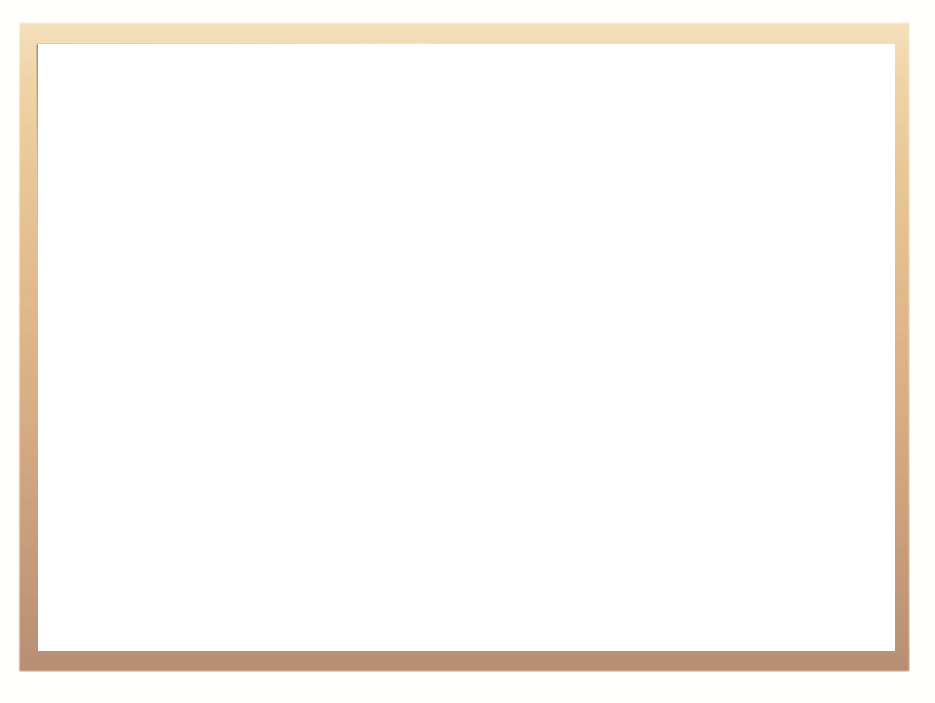 Registration Period 2023 in Universities: issues
The late release of NSC results affected all universities, though they were able to ensure alignment with the registration periods and decision-making on admissions. 
Significant increase in applications for first time entering places system wide.
Main effect on delayed registration for some students related to a lack of funding decision from NSFAS, which was delayed because of the late closure of NSFAS applications (31 January 2023). 
Most universities can allow students to accept places but will not be able to finalise registration until funding status has been finalised. 
Some universities had to adjust orientation schedules to accommodate late registering students, as well as to ensure opportunity for extended registration for those students who require it. 
Majority of institutions use online registration with opportunities also for face to face and assisted registration on campus.
9
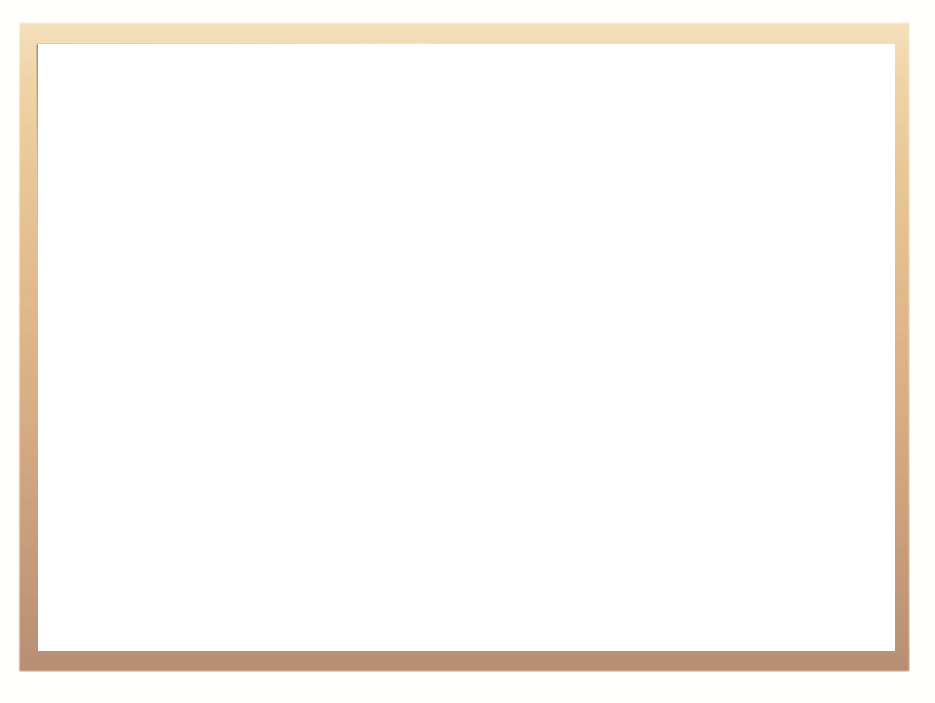 Registration Period 2023 in Universities: issues
Emergency accommodation at the majority of institutions in place where necessary while students are finalising their registration and payment information. 
Issues relating to possible fraud at UNIVEN, which are under investigation and dealt with swiftly by the University. 
Despite some initial concern about late funding decisions and delays to confirming spaces, and some protests last week, the system is currently relatively settled. 
UCT: disruptions on 13 February, related mainly to financial blocks and their effect on registration. Operations were moved online, but are now back to normal. Engagement is continuing. 
SPU: a protest took place on 15 February, during the visit of the DHET to the campus. Issues related to a number of local factors, including residence allocations and matters have been resolved. 
UWC: a protest took place on 15 February relating to some registration and accommodation challenges. Engagement continued and operations continue at the University.
10
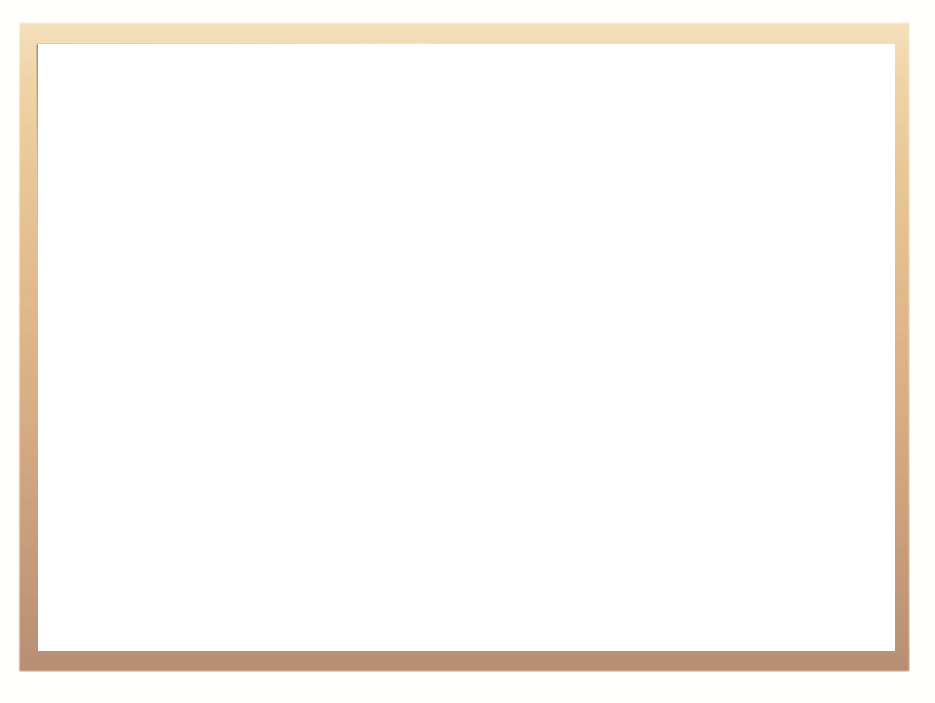 Registration Period 2023 :  issues
Capping of accommodation costs to R45 000; 
Delayed submission of funded lists to universities
Appeals deadline is tight, particularly as many students require faculties to provide propensity letters to NSFAS to support their appeals
Also has been some confusion about application of continued funding academic criteria and exchange of data. 
Most universities will be able to pay allowances at the start of the year – arrangements are in place for this to happen in the last week of February. 
Universities have started paying allowances.
Universities are using their own arrangements in place – some directly through the university and others through third party providers (e.g. Fundi and Intellimali) as has been the case, and because NSFAS is not yet ready for direct payments solution to be implemented. 
Close out process still not completed
11
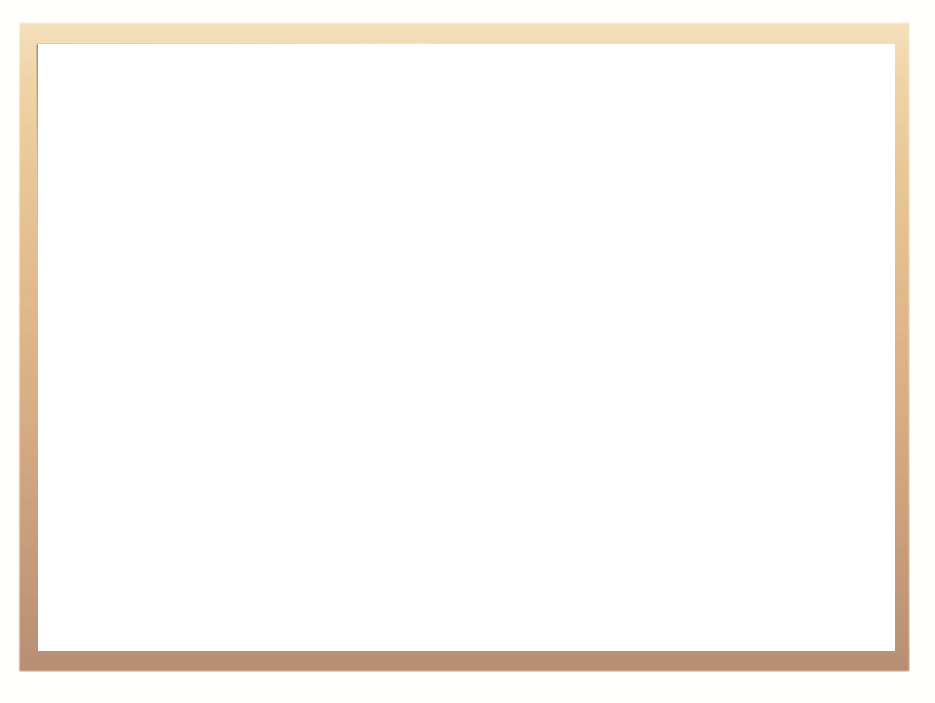 Main Protest Actions From Week 2
12
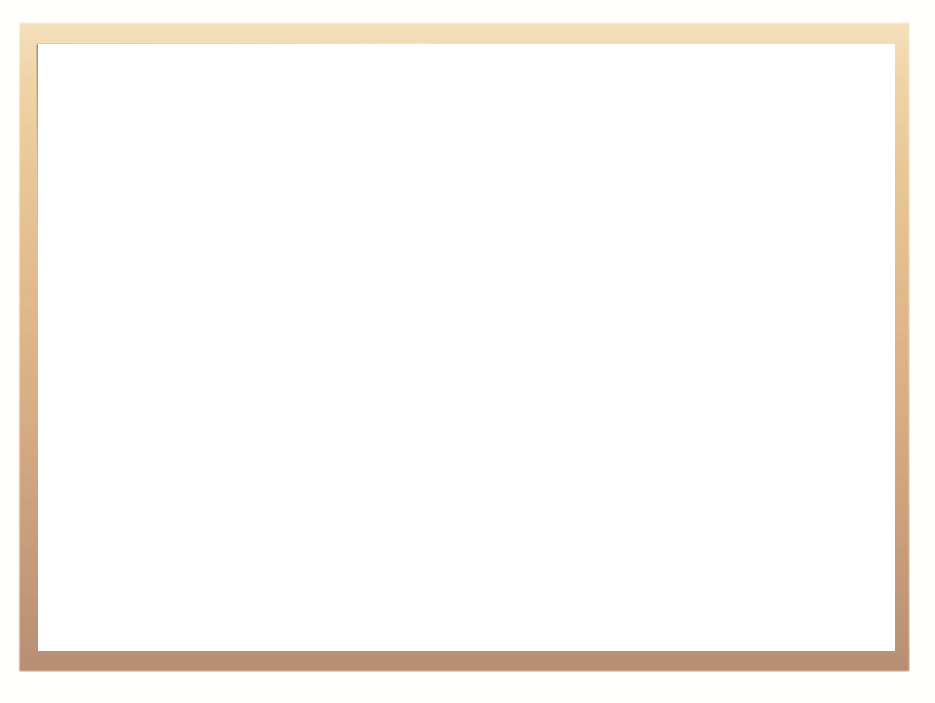 Main Protest Actions
13
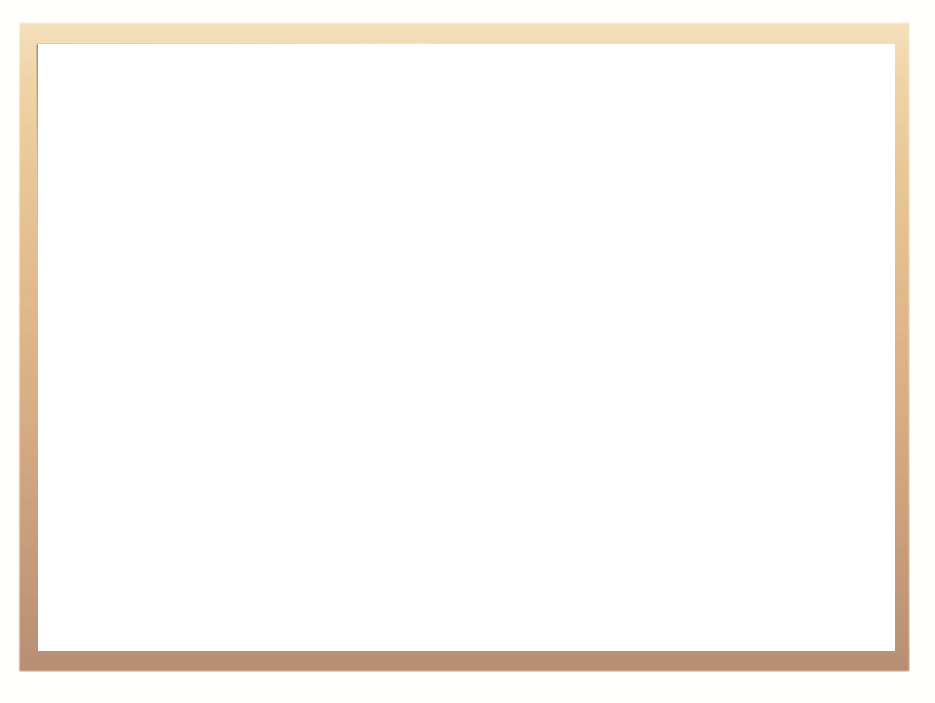 Main Protest Actions
14
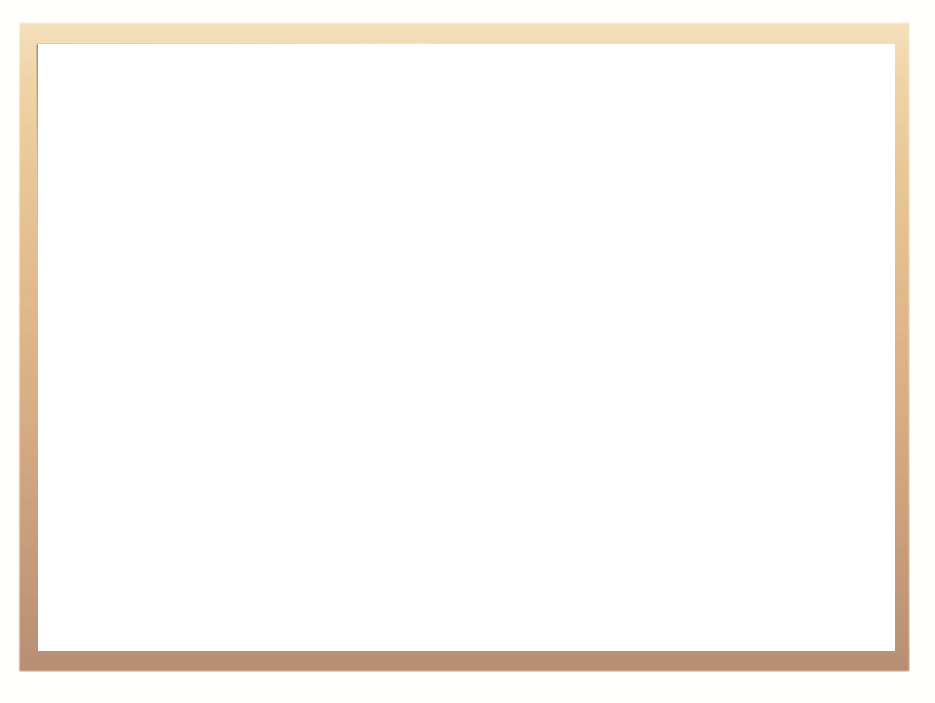 Main Protest Actions
15
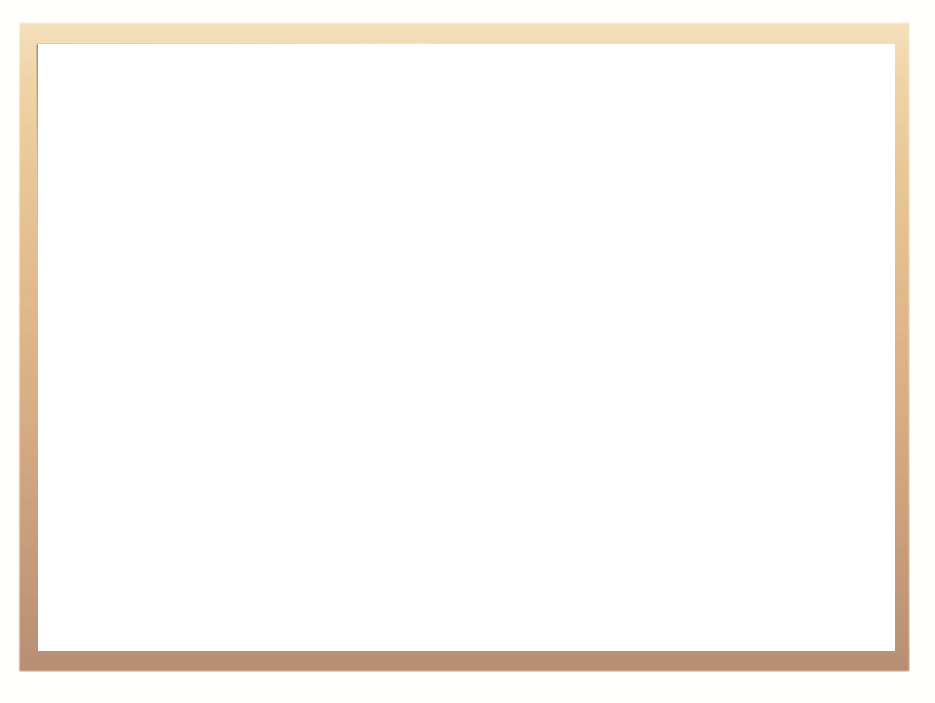 Main Protest Actions
16
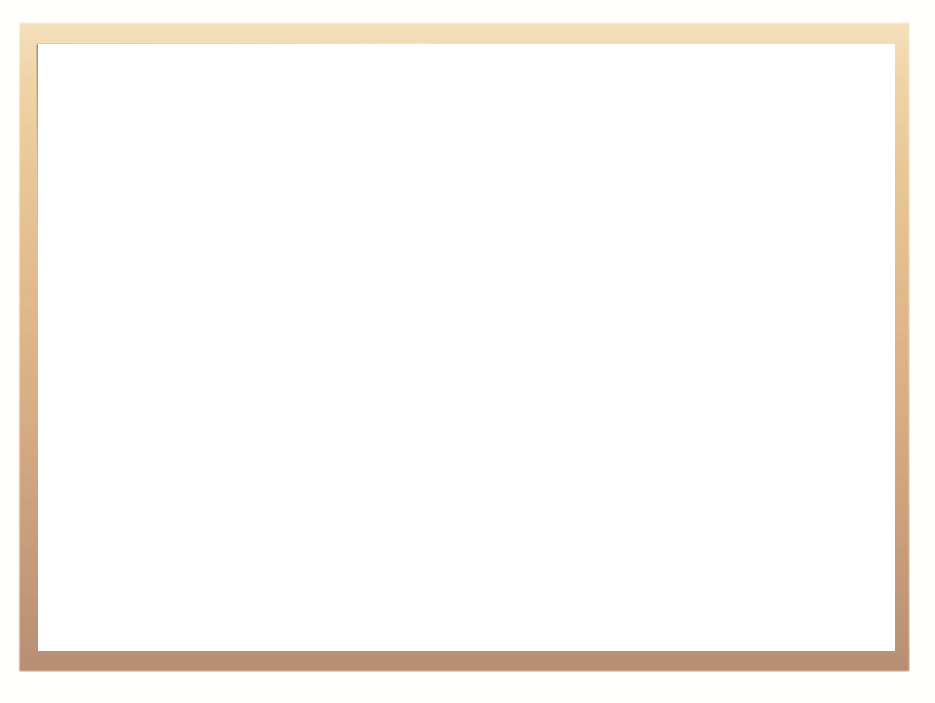 Main Protest Actions
17
DHET Interventions
There is currently no legal requirement to report crime or protest on campuses

				BUT  in the short term

Week 1 of Protests:

War room activated 
Minister held a meeting with VC’s on 03 March to discuss the most critical issues and resolved that all affected institutions must meet again to address the R45000 cap.
04 March, Minister released a press statement to reconfirm key policy positions based on data triangulated in war room.
01 -04 March Engagements with the banks proceeded full steam to align with the MTT recommendation that in the immediate short-term government should explore the possibility of a government guarantee for commercial bank loans. 

Week 2 of Protests:

Scheduled meeting with the VC’s for 08 March to discuss the R45 000 cap.
Processed decision to establish strategic bed project to reinstate norms and standards for accommodation.
War room continues to update reports for Minister and the Branch to review engagement strategy
 Stakeholder engagement is active: Continue to engage the VC’s, Deans, SRC’s
Clarification on the eligibility criteria in process of being formalised to reduce the number of appeals
18
DHET Interventions continued
19
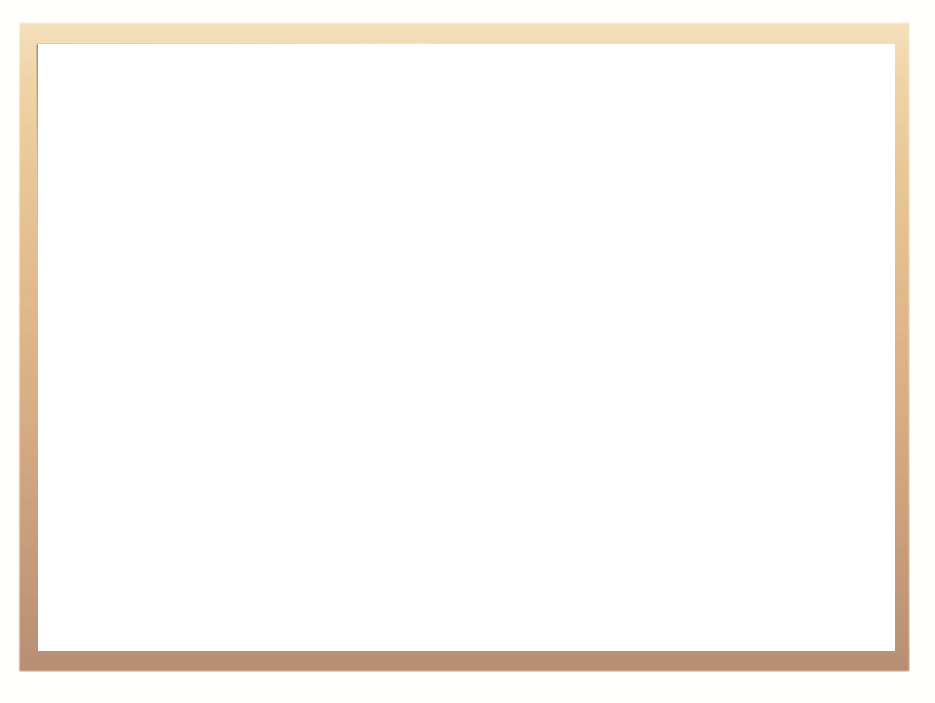 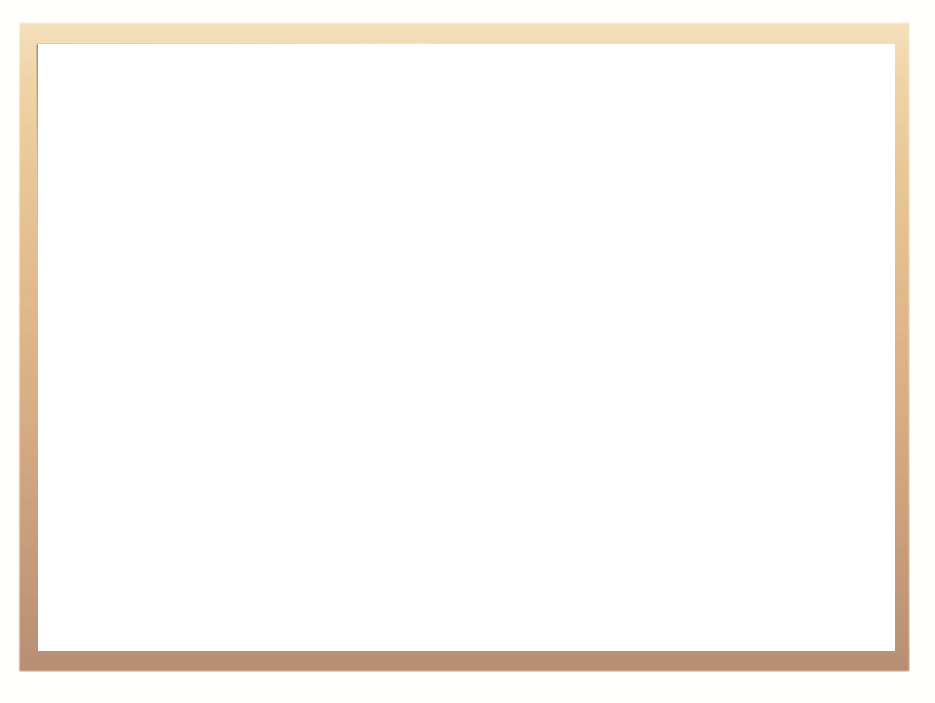 DHET Interventions continued
20
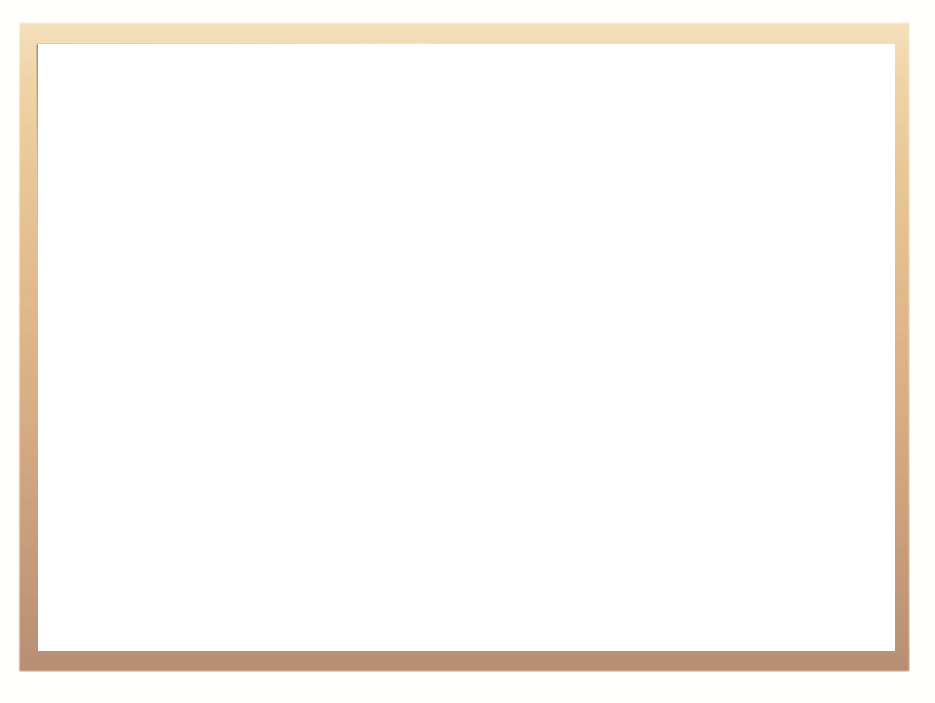 DHET Interventions
21
Department of Higher Education and Training
Latest Developments in TVET Colleges
8 March 2023
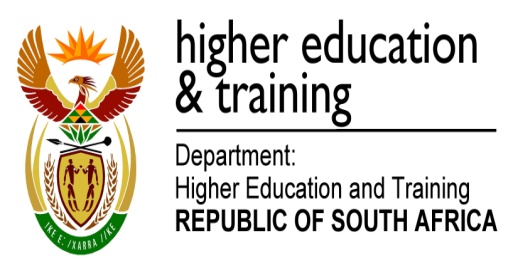 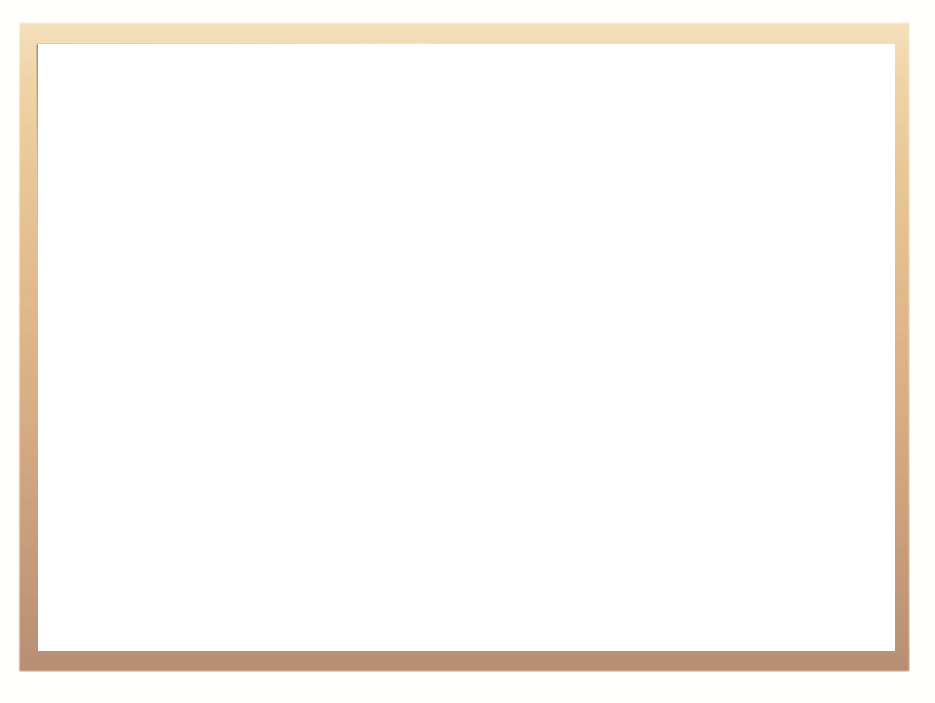 Strategic Focus: Vision & Mission
23
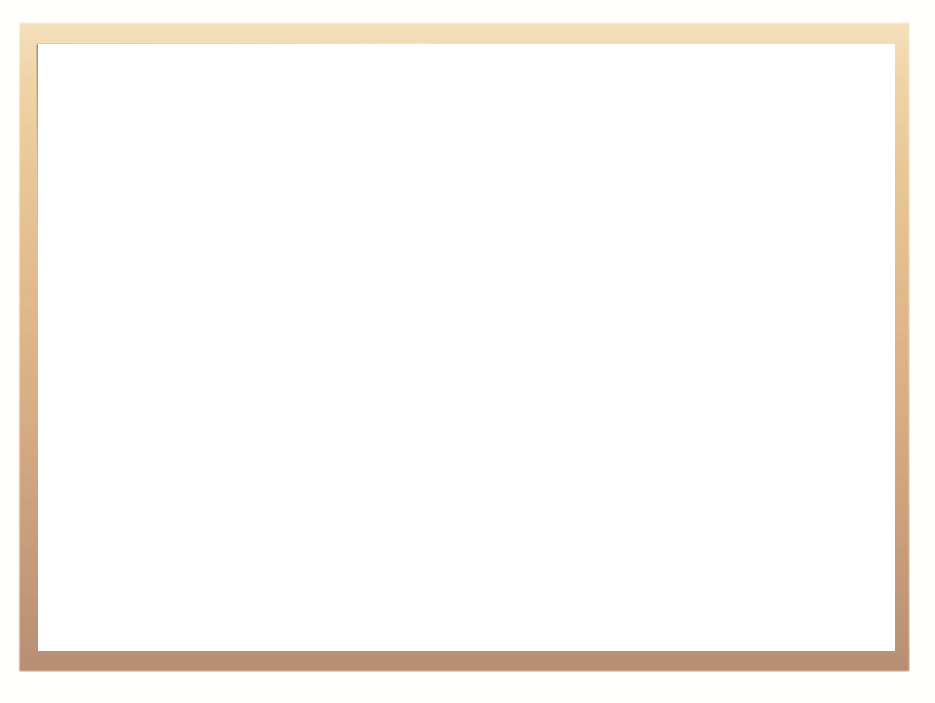 Five-year Outcomes
24
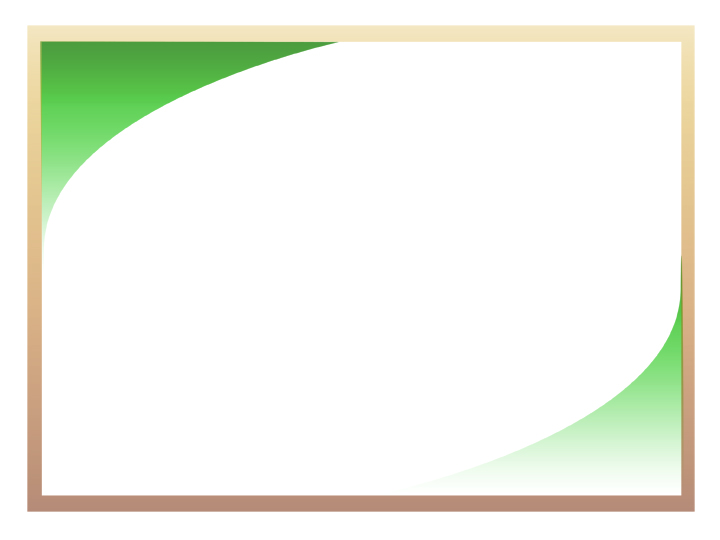 TVET Colleges Planned Enrolments for 2023
*   NCV, Report 191, PLP and Centre of Specialisation (COS)
**  Occupational programmes
25
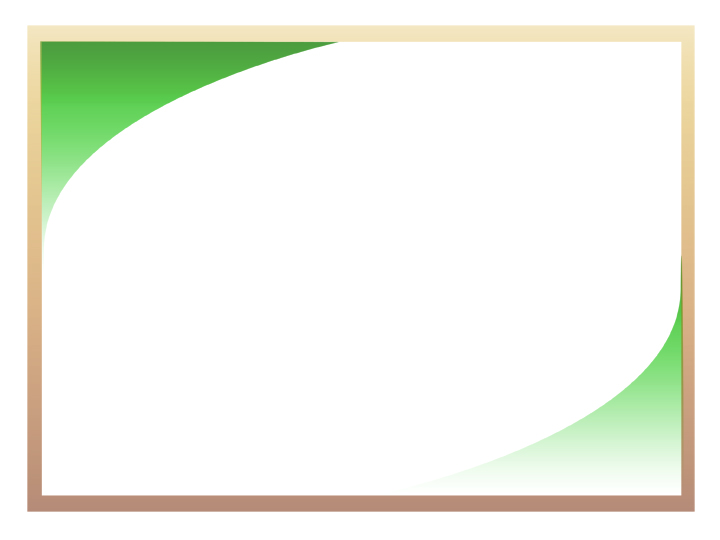 Table 1:    Provincial contribution towards planned 2023 enrolment targets
Planned First Time Enrolments for 2023 Per Province
26
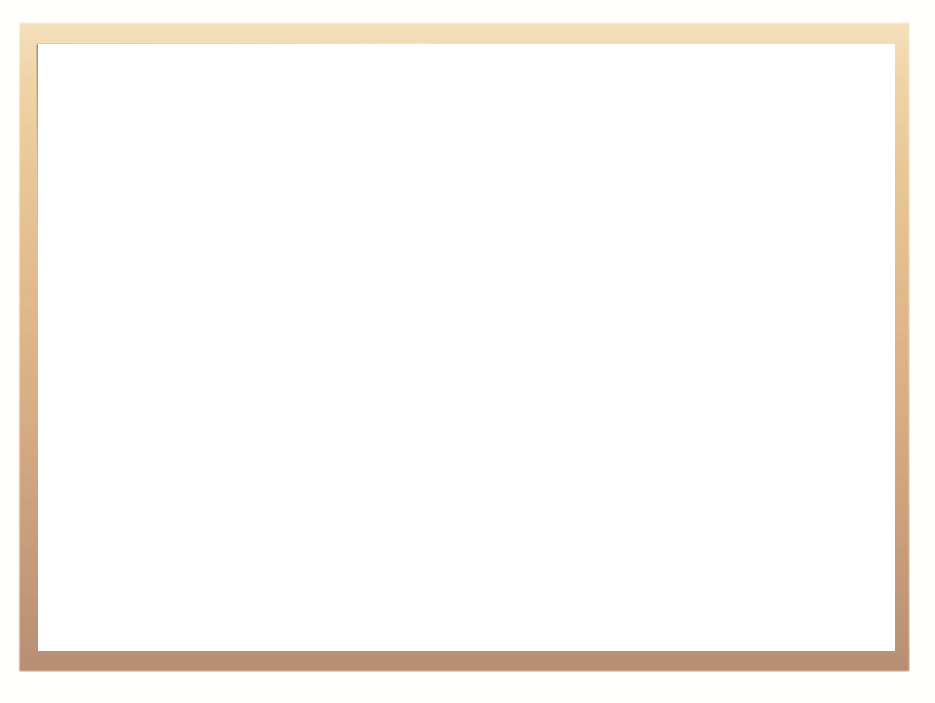 COMMENCEMENT OF TEACHING & LEARNING
Teaching and learning commenced at all TVET Colleges on 18/01/2023 and 23/01/2023 for new and returning students, respectively.
Classes for returning students could not start on 18 January 2023 due to the late release of results. The results of all the candidates who are implicated in irregularities are blocked and candidates remain suspended pending the outcome of NEAIC.
21 days notices sent to both the Colleges and candidates for responses.
Student registration was extended for those students whose results were received late.
TVET Colleges accommodated few number of walk-ins due to the implementation of the online applications, which made most colleges to reach their registration capacity on time.
27
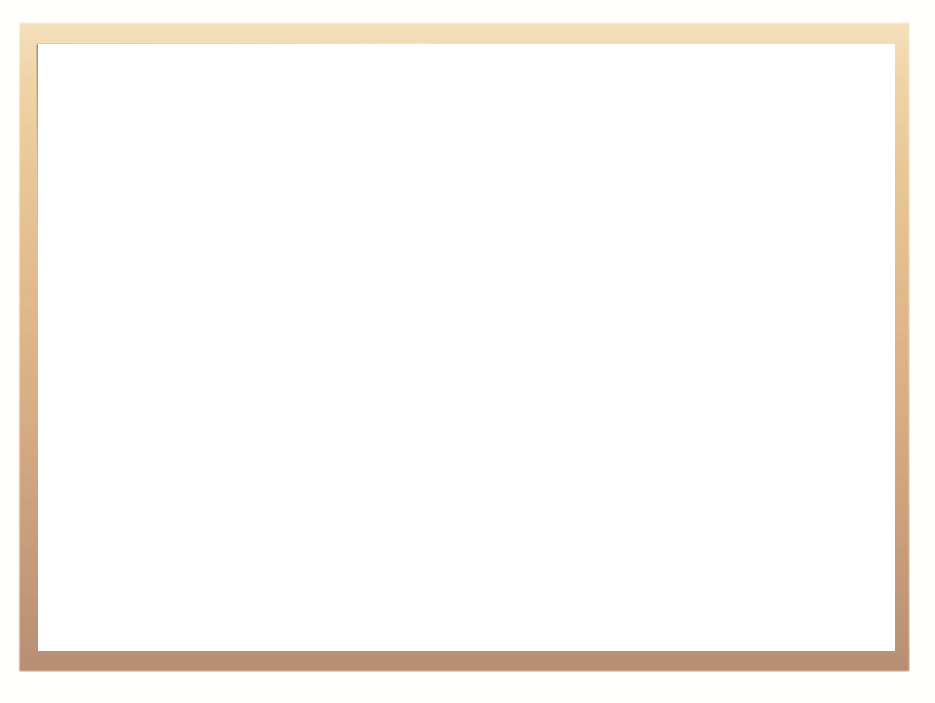 Teaching and learning monitoring plans
All NC(V) Learner Teacher and Support Materials (LTSM) was approved and made available for procurement, listed on the Textbook Catalogue and updated on the DHET website.
The Reviewed Report 191 subject LTSMs were approved and made available for procurement and the catalogue updated and placed on the DHET website. Both for Engineering, Business and Services studies
The Teaching and Learning Plan(TLP) framework was approved by the DG for 2023 and distributed to Regional officials for further distribution to TVET colleges.
Internal Continuous Assessment (ICASS) guidelines for NC(V), Report 191 and PLP approved by the DDG, placed on the DHET website and distributed to all TVET colleges.
The DHET has developed a resource list which includes all safety equipment such as PPEs, depending on the subject on offer. All other required resources are listed in each subject syllabus.
28
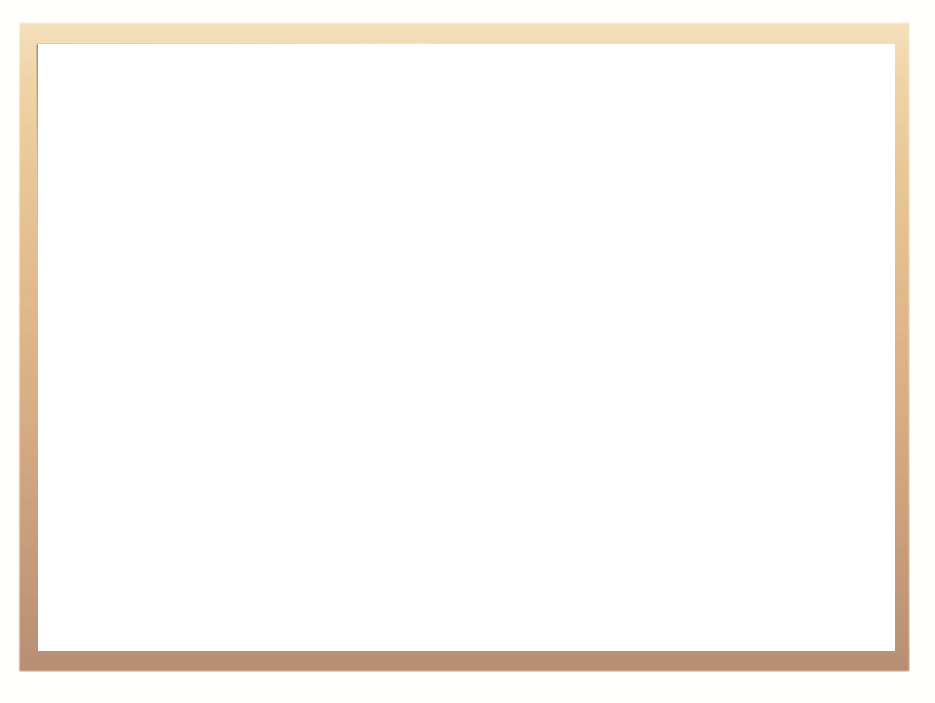 Selection and Placement
Career advisory services were provided to all prospective students in the last quarter of the academic year in 2022. 
In addition to career advisory services, selection and placement tests were administered. 
These tests are intended to assist to place students into relevant programmes aligned to their interests and cognitive abilities.
New students who do not meet the college requirements for admission are being placed in a foundational programme known as Pre- Vocational Learning Programme (PLP).
PLP is a one-year academic programme intended to bridge the gap in students’ foundational knowledge in subjects such as English, Mathematics and Science, and over and above that it also includes computer literacy and life skills.
Upon completion of the registration process, an induction and orientation programme will be conducted to orientate new students to the college programme offerings and college life.
29
Disruptions in Teaching and Learning
Cause for disruption
Mitigation plan
Delayed release of results




Provisioning of bulk services to campuses by municipalities (water and electricity)


Delayed disbursement of allowances
National Examinations & Assessments Chief Directorate busy finalizing investigations on irregularities and only then the remaining results will be released
Colleges encouraged to procure water tanks and engage municipalities on time whenever they experience water shortages
Engage both NSFAS and Colleges on outstanding registration data for funding decisions to be finalised
30
Disruptions in Teaching and Learning
Cause for disruption
Mitigation plan
Staff protests (NEHAWU National Shutdown)


Demand for student accommodation




Demand for increased access but colleges have cited limitations in relation to funding constrains as well as inadequate teaching and learning facilities
Colleges to implement the policy on managing staff protests with minimal disruptions in teaching and learning

Expedite the NSFAS student accommodation accreditation processes in the short and medium term. The department to look for funding mechanism as part of its long-term strategy

Develop a comprehensive accelerated access plan for the expansion of the TVET sector
31
Other reported incidents by colleges
Incident
Mitigation plan
Follow up on the investigation process with SAPS. Provide social and mental health support to the affected families and fellow students through the assistance of Higher Health



Follow up on the investigation process with SAPS. Provide social and mental health support to the affected families and fellow students through the assistance of Higher Health. The department and the college to assess the state of the private accommodation and safety issues
Killing of THREE East Cape Midlands’ students whilst socialising in a local entertainment venue over the weekend on the 12th February 2023. The matter is still under investigation by the SAPS

A rape incident of a Tshwane North TVET student in a private accommodation facility on the 1st March 2023. The matter is still under investigation by the SAPS.
32
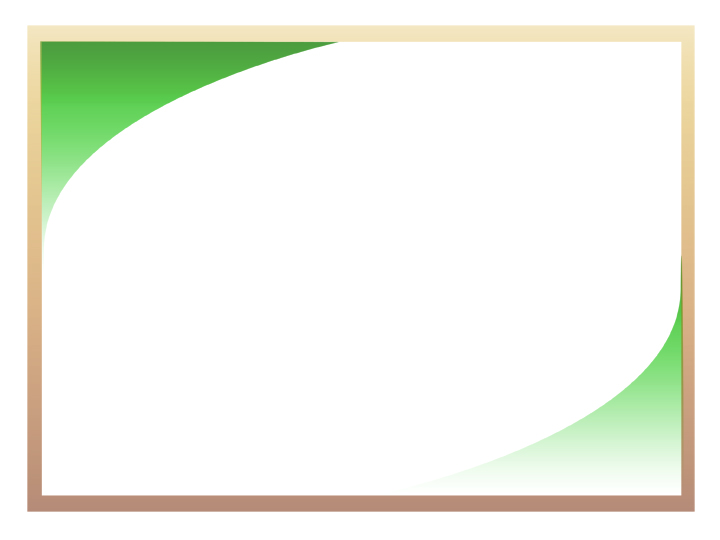 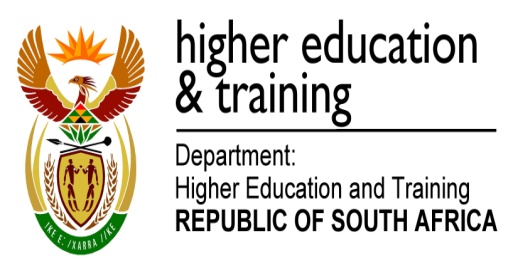 Thank you